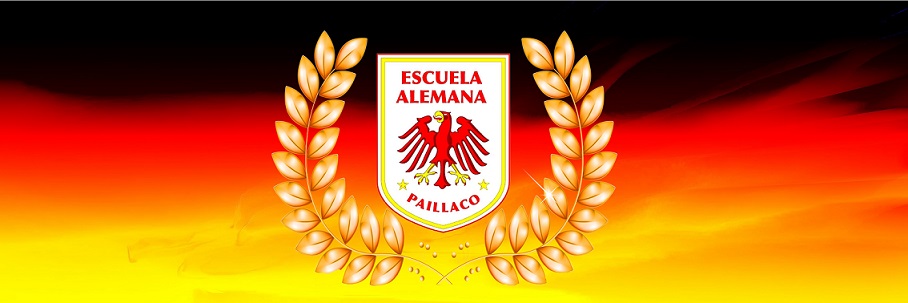 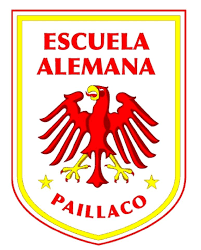 8° BásicoEducación Matemática
Profesora Sandra Fuentes M.
E-mail: sandrafuentesm@gmail.com
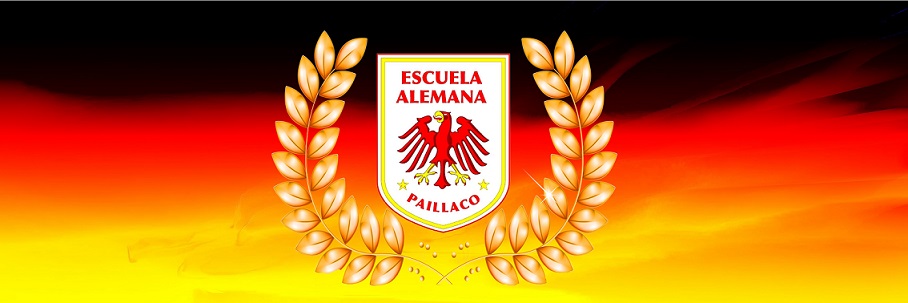 Medidas de posición
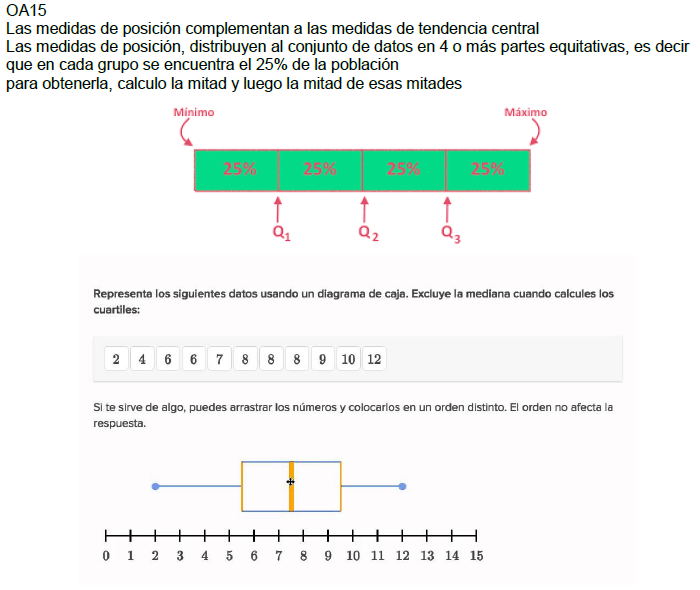 Pág 183
Pág 183
Pág 184
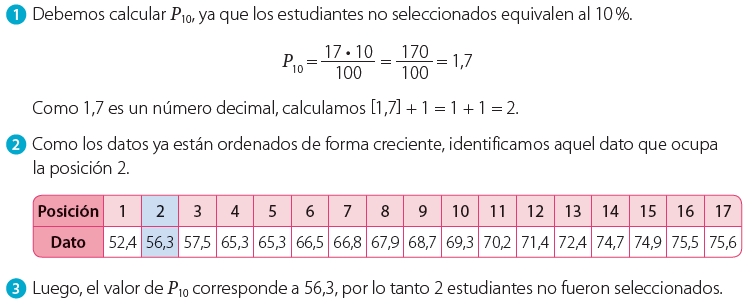 Pág 185
Pág 186
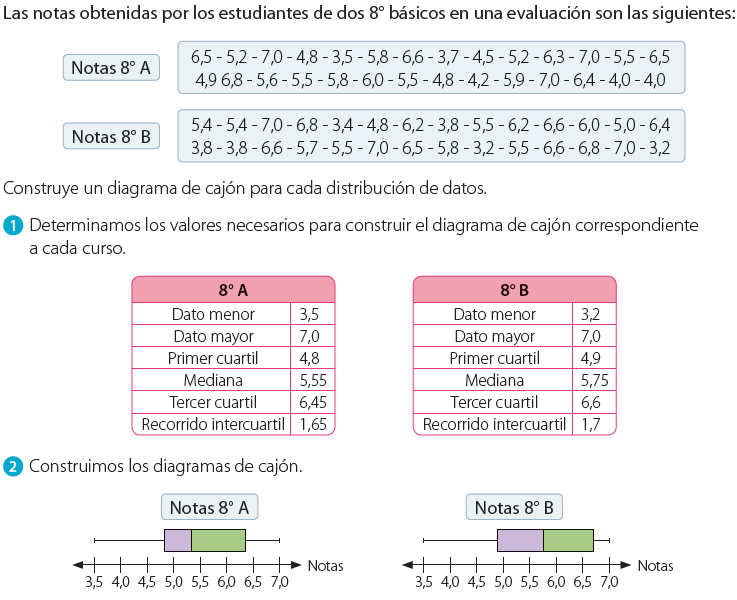 Pág 186
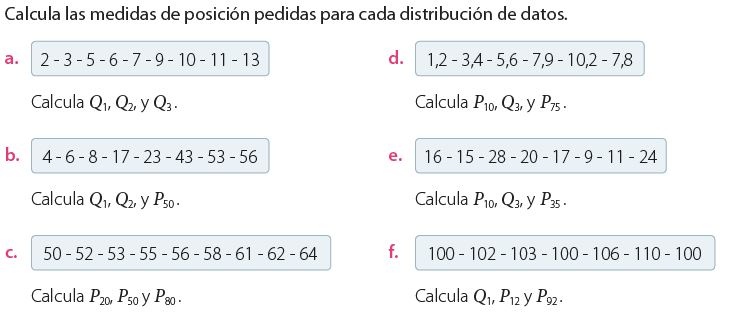 Pág 187
Pág 187
Realiza el diagrama de caja de la siguiente muestra, explica con sustento estadístico como se distribuyen los datos de la muestra y que conclusiones se pueden obtener de esta
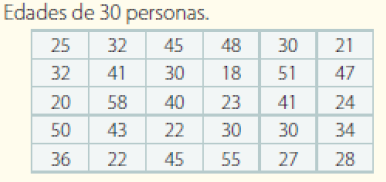 Realiza el diagrama de caja de la siguiente muestra, explica con sustento estadístico como se distribuyen los datos de la muestra y que conclusiones se pueden obtener de esta
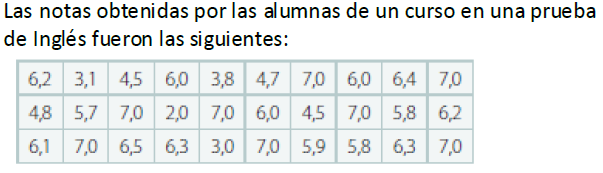 Realiza el diagrama de caja de la siguiente muestra, explica con sustento estadístico como se distribuyen los datos de la muestra y que conclusiones se pueden obtener de esta
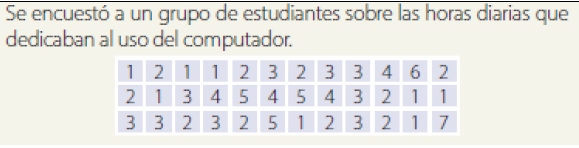 Manipulación de gráficos
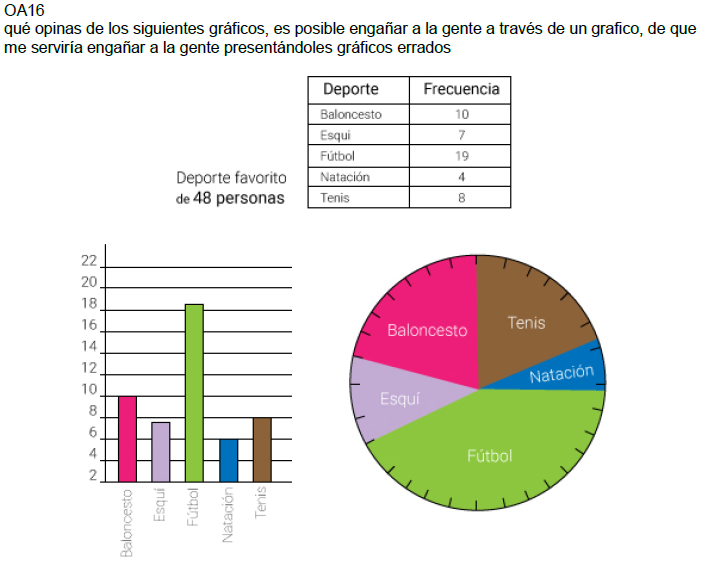 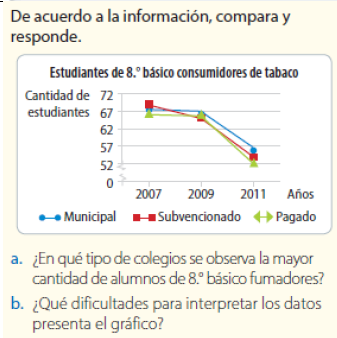 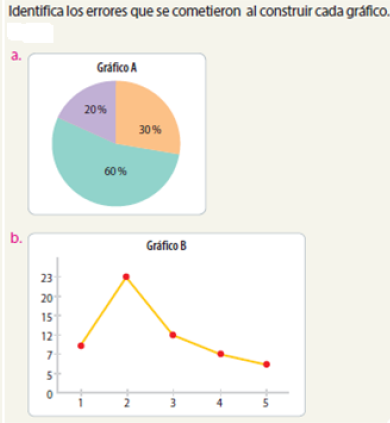 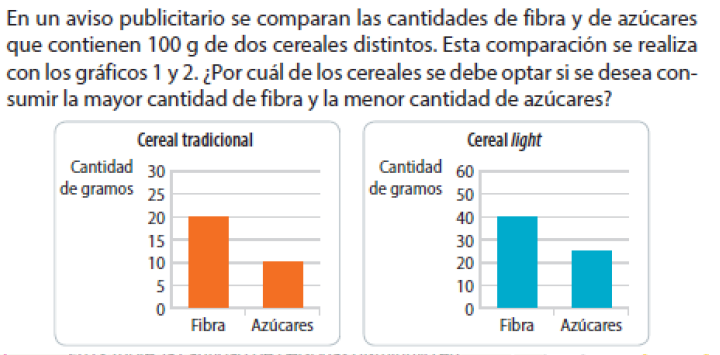 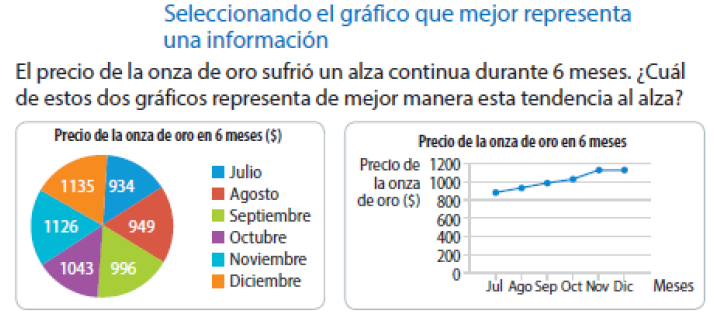 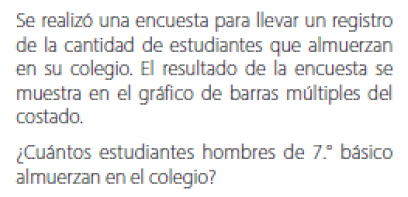 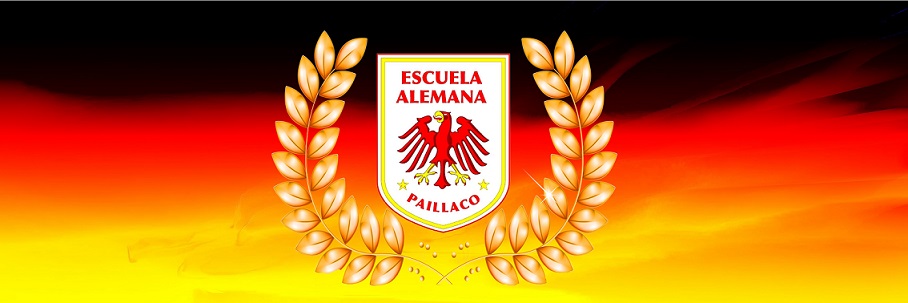 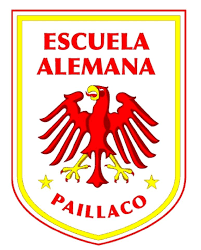 8° BásicoEducación Matemática
Profesora Sandra Fuentes M.
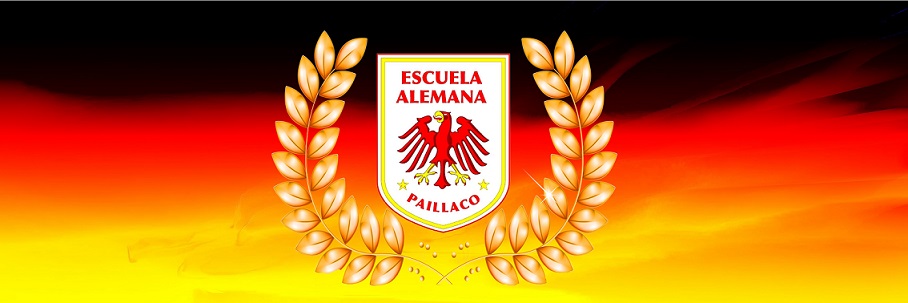